Introduction to Management
NUT 468
Cosette El Khoury
Spring 2017
Definition of Management
Definition of Management
The process of working with people & resources to accomplish organizational goals
[Speaker Notes: When you say that “this hotel/resaurant” has a good management. It means that the people and services are working efficiently in order to accomplish organizational goals]
How do we Manage?

What Makes Someone a Good manager?
What Makes Someone a Good Manager?
A good manager is one who does things efficiently and effectively
EFFICIENT
EFFECTIVE
ACHIEVE ORGANIZATIONAL GOALS WITH MINIMAL WASTE OF RESOURCES
ACHIEVE ORGANIZATIONAL GOALS
[Speaker Notes: Again, imagine a diet center that wants to sell 100 meals per day. An effective manager will achieve this goal
However if he hires 100 employees and pays a fortune to buy the raw goods etc..this will not be efficient]
Outcomes of management functions
Practice
What is more effective?
A diet plan that aims at a weight loss of 500g per and the patient losing 500g per week

An industry that produces 2000 cereal bars per week while sales are 100 per week

THE ANSWER IS A
Practice
What is more efficient?
100 meals produced by 8 employees

Same 100 meals produced by 12 employees

THE ANSWER IS A
Practice appropriate vs adequate
What is more appropriate for a healthy low fat fast food restaurant to purchase 
Hot- air Fryer
Deep fat fryer

What is more adequate for a fast food restaurant serving 100 portions of fries during a 3 hour peak time to:
Purchase a fryer that can fry 3 portions at once in 10 min 
Purchase a fryer that can fry 4 portions at once in 6 min
How do Managers Work Efficiently & Effectively?
[Speaker Notes: WHAT MAKES SOMEONE A GOOD MANAGER? 
GOOD MANAGERS ARE THOSE WHO DO THINGS EFFICIENTLY AND EFFECTIVELY. How do they do these things efficiently and effectively? Move on to next slide to explain skills needed by managers]
Skills Needed by Managers
Abilities that result in managerial skills
Managerial skills are specific abilities that result from:
Knowledge/Information
Practice
Aptitude (talent)
[Speaker Notes: Managers need a variety of skills to perform management functions and roles, and achieve competitive advantage,
Skills are specific abilities that result from knowledge, information, practice, and aptitude. 
Although managers need many individual skills, there are three essential categories: technical skills, interpersonal and communication skills, and conceptual and decision skills]
Skills Needed by Managers
Three essential skill categories needed by managers:
Technical
Human (Interpersonal & communication)
Conceptual and decision
Technical Skills
These are the skills that require a specialized knowledge of techniques, methods, procedures, and processes that accomplish the work of an organization

Related to the production work of the organization
Acquired through experience and/or education
[Speaker Notes: The ability to perform a specialized task involving a particular method or process.
is the ability to perform a specialized task that involves a certain method or process. Most people develop a set of technical skills to complete the activities that are part of their daily work lives. The technical skills you learn in school will provide you with the opportunity to get an entry-level position; they will also help you as a manager. For example, your accounting and finance courses will develop the technical skills you need to understand and manage the financial resources of an organization.]
Examples of technical skills
A clinical dietitian performing a nutritional assessment

Clinical Nutrition Manager who supervises the Dietitian should be capable of performing a nutrition assessment but there would no need for the same level of proficiency
Human Skills
“Knowledge of a particular field gets you in the door, but social intelligence gets you to the top.”
Michael Morris
[Speaker Notes: Interpersonal and communication skills/People skills; 
The ability to lead, motivate, and communicate effectively with others.
influence the manager's ability to work well with people. Managers spend the great majority of their time interacting with people  and they must develop their abilities to lead, motivate, and communicate effectively with those around them. 
Your people skills often make the difference in how high you go ”Knowledge of a particular field gets you in the door, but social intelligence gets you to the top.”]
Human Skills
Human skills are a combination of personal attributes, knowledge, and learned behavior

Human skills are vital for any organization and they are a requirement for managers at all levels

Requires knowing the rules and regulations relative to working with employees
Requires the ability to communicate with subordinates and those in authority
Mainly needed by middle managers
[Speaker Notes: Interpersonal and communication skills/People skills; 
The ability to lead, motivate, and communicate effectively with others.
influence the manager's ability to work well with people. Managers spend the great majority of their time interacting with people  and they must develop their abilities to lead, motivate, and communicate effectively with those around them. 
Your people skills often make the difference in how high you go ”Knowledge of a particular field gets you in the door, but social intelligence gets you to the top.”]
Human Skills
Some common human skills include:
Communication
Coaching
Mentoring
Managing conflict
Networking
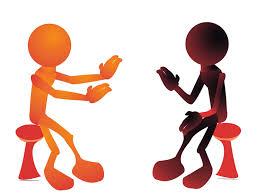 Conceptual Skills
Conceptual skills urges the manager or the leader to perform a certain number of activities based on thinking about the bigger picture beyond the technical aspects of the position

More abstract ideas and concepts are involved

They are the skills required to: 
Visualize the future
Plan and set goals
Provide direction in an organization
Model professional behavior
[Speaker Notes: Conceptual and decision skills
Skills pertaining to the ability to identify and resolve problems for the benefit of the organization and its members.
 Managers use these skills when they consider the overall objectives and strategy of the firm, the interactions among different parts of the organization, and the role of the business in its external environment. As you acquire greater responsibility, you must exercise your conceptual and decision skills with increasing frequency. You will confront issues that involve all aspects of the organization and must consider a larger and more interrelated set of decision factors.]
Conceptual Skills
Some common conceptual skills include:
Strategic planning (what will the company develop into?)
Goal setting (what objectives are expected)
Ethical conduct
Managing change
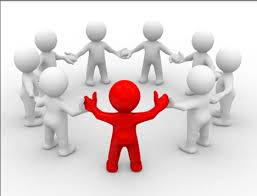 Skills Needed by Managers
HIGH MANAGEMENT RANK
Skills needed to assess and look beyond the actual. Focus on the global picture.
Conceptual skills
Skills needed to communicate with subordinates and those in authority
Human skills
Technical skills
Skills needed to do actual production of work
[Speaker Notes: Technical skills are most important early in your career.
 Conceptual and decision skills become more important than technical skills as you rise higher in the company. 
But interpersonal skills are important throughout your career, at every level of management.]
Skills Needed by Managers
Top Managers
Conceptual skills
Middle Managers
Human 
Relations 
skills
Supervisors
Employees
Technical skills
[Speaker Notes: The importance of these skills varies by managerial level. 
Technical skills are most important early in your career.
 Conceptual and decision skills become more important than technical skills as you rise higher in the company. 
But interpersonal skills are important throughout your career, at every level of management.
 Several biomedical companies in California's Orange County collaborated to provide training because they observed that managers originally hired for their technical expertise needed to develop their people skills so that they could handle higher-level assignments successfully]
Management Functions
Management Functions
There are four fundamental functions of management
Planning
Organizing
Leading
Controlling

All managers participate in these functions as routine parts of their jobs
[Speaker Notes: POLC]
Planning
Planning is the management function of determining the mission of the organization or work group, setting goals, and outlining a blueprint for action that will enable goals to be met

Planning involves:
Developing a mission statement that provides an overall direction for the organization
[Speaker Notes: The mission should be the driving force behind the establishment and revision of plans. The best mission statements are clear, memorable, and concise.
Ex mission statements
TED: Spreading Ideas. (2 words)
Lifestrong: To inspire and empower people affected by cancer. (8)
Best Friends Animal Society: A better world through kindness to animals. (7)
American Heart Association: To build healthier lives, free of cardiovascular diseases and stroke. (10)
American Diabetes Association: To prevent and cure diabetes and to improve the lives of all people affected by diabetes. (16)
Make-A-Wish: We grant the wishes of children with life-threatening medical conditions to enrich the human experience with hope, strength and joy. (21)]
Mission Statement
The mission should be the driving force behind the establishment and revision of plans. The best mission statements are clear, memorable, and concise.
Mission statements
TED: Spreading Ideas. (2 words)

Academy of Nutrition and Dietetics: Empowering members to be food and nutrition leaders (8)

UMH-RH: UMC-RH is committed to excellence in patient care, clinical outcomes, academics and research (13)
Planning
3 types of plans are made & executed by managers

Short term plans: Goals & objectives of an organization that intend to be achieved in a 12 month frame

Long term plans: Goals & objectives that cover a period of 3-5 years

Strategic plans: These are closely aligned with the organization’s mission and set the direction for the organization within its internal and external environment. (Daily, weekly and monthly steps to take to reach the S & LTG)
Tell you “where” you want to end up
Tells you “how” to proceed
[Speaker Notes: Long term plans are often stated/ and or measured in terms of outcomes such as what one person would have loved to accomplish at the end of that period. i.e. doubling revenues within five years, increasing sales by 20 percent.
Short term plans are intermediary and they can be measured in hours, days, or weeks, months… and they are the ones that help one to move to long term plans 
For example, you might set a strategic objective of contacting 20 potential clients per week or advertising two sales promotions per month. A strategic objective tells you what to do immediately in order to start down the path toward reaching your long-term objectives.]
Examples
Short term plans: The yearly budget
Long term plans : a new clinic has a long term plan of having 75 physicians referring patients to the practice within a 3 year time frame
Strategic plan: the combination of short & long term plans and where they drive the institution
Organizing
Management function that deals with establishing an orderly systematic method of dealing with issues

Common organizing tasks include:
Specifying job responsibilities
Grouping jobs into work units
Allocating resources
Employee schedules
Establish policies and procedures
Attracting people to the organization
Creating conditions so that people and resources work together

Organizing involves building a dynamic organization
[Speaker Notes: The result of organizing is establishing an organizational structure]
Leading
Leading is stimulating people to be high performers

Common leadership tasks include
Motivating & communicating with employees individually and in teams
Helping to guide and inspire employees to achieve their team and organizational goals

Leading takes place in teams, departments, and divisions, as well as the tops of large organizations
[Speaker Notes: The result of organizing is establishing an organizational structure]
Controlling
Controlling is the management function that monitors performance and implements necessary change

Controlling function ensures that goals are met

Large or small organization pay attention to the controlling function

“Inspect what you expect”
Examples of controlling?
Audit forms 
Checklists
Competency checklists (onsite audits while a person is performing a task)
Management: Functions
In the Day of a Typical Manager …
The day of a typical manager will not be neatly divided into four functions but he/ she will be doing many more things simultaneously
Roles of Managers
WHAT MANAGERS DO!!
Roles of Managers
During the course of a day managers move from from one activity to the other performing a variety of roles

These roles according to Henry Mintzberg can be grouped into three categories as below:
Interpersonal
Informational
Decisional
Roles in this category provide information and ideas
Roles in this category process information
Roles in this category involve using information
Source: "Mintzberg on Management: Inside our Strange World of Organizations"
Management Roles of Dietetic Practitioners
Dietetic Practitioner in Foodservice Management
Dietetic Practitioner in Clinical Nutrition
Dietetic Practitioner in Public Health
The Field of Dietetics…
In the field of dietetics you will most likely encounter people as:

Registered Dietitian (RD)
Dietetic Technician, Registered (DTR)
WHAT ROLES/ POSITIONS DO THESE RDs AND DTRs HAVE???
Dietetic Practitioner in Clinical Nutrition
Dietetic practitioners in clinical nutrition can acquire one of the following (managerial) positions:
Clinical Nutrition Manager
Chief Clinical Dietitian
Clinical Dietitian
Clinical Dietetic Technician
Dietetic Practitioner in Public Health
In community nutrition, dietitians can acquire one of the two following roles:

Public Health Nutritionist
Community Dietitian (Community Nutritionist)
Example
Hamra
Verdun
Jounieh
Achrafieh
Zahle
Bekaa
Public health nutritionist
Community dietitian
Common Managing Bodies in Dietetics
Accreditation Council for Education in Nutrition & Dietetics (ACEND)
Commission on Dietetic Registration (CDR)
Academy of Nutrition & Dietetics (AND) – EatRight
Academy of Nutrition & Dietetics Political Action Committee (ANDPAC)
Thank you